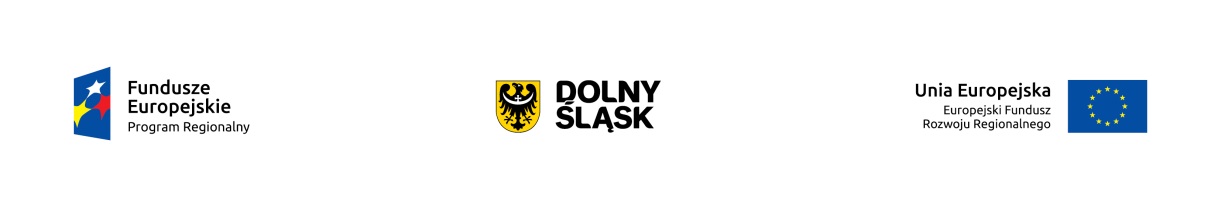 Regionalny Program Operacyjny Województwa Dolnośląskiego 2014-2020
Podstawowe założenia konkursu w ramach działania 4.5 Bezpieczeństwo (typy projektów A,B)
CEL DZIAŁANIA
Zwiększone bezpieczeństwo

przeciwpowodziowe regionu
2
[Speaker Notes: Na początek to co najważniejsze, co warunkuje  dofinansowanie Państwa projektów –  co odzwierciedlone jest także w  dostępowym kryterium oceny – CEL DZIAŁANIA;
Każdy z projektów musi być z nim zgodny!]
TYPY PROJEKTÓW
4.5.A Projekty związane z budową lub rozbudową systemów i urządzeń małej retencji. 


Demarkacja – w ramach RPO - kompleksowe projekty realizowane przez beneficjentów na obszarze 1 województwa;
projekty realizowane na obszarze więcej niż jednego województwa wspierane z poziomu krajowego. 




Pod pojęciem małej retencji rozumie się wszelkie działania techniczne i nietechniczne zmierzające do poprawy struktury bilansu wodnego zlewni poprzez zwiększenie ich zdolności retencyjnych. Realizowane będą działania wykorzysujące kompleksowe zabiegi łączące przyjazne środowisku metody przyrodnicze i techniczne oraz inne najlepsze praktyki przedstawione w Wytycznych do realizacji obiektów małej retencji w Nadleśnictwach oraz Wytycznych do realizacji małej retencji w górach.
3
TYPY PROJEKTÓW
4.5.B Projekty dotyczące inwestycji przeciwpowodziowych (mające na celu ochronę obszarów ze średnim ryzykiem powodziowym) – będące częścią zintegrowanych planów zarządzania ryzykiem powodziowym zgodnie z wymogami prawa UE (w tym tzw. Ramowej Dyrektywy Wodnej i Dyrektywy Powodziowej), działania związane z zapobieganiem suszom, w tym: 
projekty dotyczące działań związanych z regulacją i odbudową cieków wodnych, a także ze zwiększeniem retencji wodnej np. poprzez budowę urządzeń piętrzących;
budowa lub przebudowa zbiorników retencyjnych;
budowa, przebudowa/ rozbudowa systemu zabezpieczeń przeciwpowodziowych. 

Demarkacja – z poziomu krajowego wspierane inwestycje mające na celu ochronę obszarów z wyższym niż średnie ryzykiem powodziowym (zgodnie z mapami ryzyka powodziowego)
4
WARUNEK
Do czasu potwierdzenia zgodności z Ramową Dyrektywą Wodną drugiego cyklu Planów Gospodarowania Wodami w Dorzeczach przez Komisję Europejską, współfinansowane będą tylko projekty nie mające negatywnego wpływu na stan lub potencjał jednolitych części wód, które znajdują się na listach nr 1 będących załącznikami do Masterplanów dla dorzeczy Odry i Wisły. 

Współfinansowanie projektów, które mają znaczący wpływ na stan lub potencjał jednolitych części wód oraz projektów znajdujących się na listach nr 2 będących załącznikami do Masterplanów dla dorzeczy Odry i Wisły, jest możliwe tylko po spełnieniu warunków określonych w artykule 4.7 Ramowej Dyrektywy Wodnej oraz ujęcia ich w aktualizacji planów gospodarowania wodami w dorzeczach zaakceptowanych przez Komisję Europejską. 

Współfinansowanie projektów nie mających negatywnego wpływu na stan lub potencjał jednolitych części wód jest możliwe, jeśli projekty będą zgodne z właściwym planem gospodarowania wodami w dorzeczach.
5
TYPY BENEFICJENTÓW
jednostki samorządu terytorialnego, ich związki i stowarzyszenia; 
jednostki podległe jst, w tym jednostki organizacyjne jst; 
administracja rządowa; 
organizacje pozarządowe.


Partnerem w projekcie może być tylko podmiot wymieniony w katalogu beneficjentów obowiązującym dla danego naboru.
6
NABÓR, ALOKACJA
TYP A i B: ZIT WrOF

Konkurs będzie skierowany:                     
do beneficjentów realizujących projekty na obszarze ZIT WrOF.

W skład Wrocławskiego Obszaru Funkcjonalnego określonego w Strategii ZIT WrOF wchodzą Gminy: Gmina Wrocław, Gmina Jelcz-Laskowice, Miasto i Gmina Kąty Wrocławskie, Gmina Siechnice, Gmina Trzebnica, Miasto i Gmina Sobótka, Miasto Oleśnica, Gmina Długołęka, Gmina Czernica, Gmina Kobierzyce, Gmina Miękinia, Gmina Oleśnica Gmina Wisznia Mała, Gmina Żórawina, Gmina Oborniki Śląskie.
 
Alokacja przeznaczona na konkurs wynosi 3 619 000Euro, tj. 15 615 261 PLN.
(alokacja przeliczona po kursie Europejskiego Banku Centralnego (EBC) obowiązującym w marcu 2017  r., 1 euro = 4,3148 PLN).
7
Minimalna wartość projektu - 100 tys. PLN;

Maksymalna wartość projektu – nie jest określona.


Pomoc publiczna

Co do zasady w przypadku działania 4.5 (typ A i B) nie ma przesłanek do wystąpienia pomocy publicznej. 
Do działalności w zakresie bezpieczeństwa (w tym przeciwpowodziowego) nie mają zastosowania przepisy dotyczące pomocy publicznej (działalność ta co do zasady nie stanowi działalności gospodarczej w rozumieniu przepisów wspólnotowych).
8
Maksymalny poziom dofinansowania: 85% kosztów kwalifikowalnych; 

Minimalny wkład własny: 15% kosztów kwalifikowalnych.


Termin, miejsce i forma składania wniosków o dofinansowanie: 

Wnioskodawca wypełnia wniosek o dofinansowanie za pośrednictwem aplikacji – Generator Wniosków - dostępny na stronie http://snow-umwd.dolnyslask.pl/ w terminie: 

od godz. 8.00 dnia 8 maja 2017 r. do godz. 15.00 dnia 8 czerwca 2017 r.

+ jeden egzemplarz wydrukowanej z aplikacji papierowej wersji wniosku.
9
Wzór umowy/decyzji o dofinansowanie projektu stanowi załącznik do Regulaminu.

Kwalifikowalność wydatków: 
Początkiem okresu kwalifikowalności wydatków jest 1 stycznia 2014 r. 
 
Najpóźniejszy termin złożenia ostatniego wniosku o płatność: 1.12.2019 r.

Zgodnie z art. 37 ust. 3 Ustawy wdrożeniowej nie może zostać wybrany do dofinansowania projekt, który został fizycznie ukończony lub w pełni zrealizowany przez złożeniem wniosku o dofinansowanie, niezależnie od tego czy wszystkie powiązane płatności zostały dokonane przez beneficjenta.
10
WSKAŹNIKI
W ramach RPO WD 2014-2020 rozróżnia się następujące wskaźniki:

obligatoryjne – wskaźniki ujęte w RPO WD 2014-2020, SZOOP RPO WD 2014-2020;
horyzontalne;
dodatkowe – wskaźniki projektowe.


Wnioskodawca ma obowiązek uwzględnić wszystkie adekwatne wskaźniki produktu oraz rezultatu bezpośredniego z listy wskaźników opisanych dla danego naboru, odpowiadające celowi projektu. 

Dodatkowo wnioskodawca może określić inne, dodatkowe wskaźniki specyficzne dla danego projektu, o ile będzie to niezbędne dla prawidłowej realizacji projektu (tzw. wskaźniki projektowe).
11
[Speaker Notes: We wniosku o dofinansowanie należy określić, w jaki sposób i na jakiej podstawie mierzone będą wskaźniki realizacji celu projektu poprzez ustalenie źródła weryfikacji/pozyskania danych do pomiaru wskaźnika oraz częstotliwości pomiaru. Dlatego przy określaniu wskaźników należy wziąć pod uwagę dostępność i wiarygodność danych niezbędnych do pomiaru danego wskaźnika]
WSKAŹNIKI
Obligatoryjne wskaźniki produktu dla naboru 4.5 AiB:

Pojemność obiektów małej retencji [m3] – programowy (wart. docelowa w RPO – 1 580 000);
Liczba wybudowanych urządzeń dla celów ochrony przeciwpowodziowej [szt.]
Liczba przebudowanych urządzeń dla celów ochrony przeciwpowodziowej [szt.]

Obligatoryjne wskaźniki rezultatu bezpośredniego dla naboru 4.5 AiB:
Liczba ludności odnoszącej korzyści ze środków ochrony przeciwpowodziowej [osoby] (CI 20) – programowy (wart. docelowa w RPO - 63 200);
Objętość retencjonowanej wody [m3]

W odniesieniu do Kluczowego Etapu Wdrażania - do końca 2018 r. planowane jest podpisanie 3 z 5 umów.
12
Urząd Marszałkowski Województwa Dolnośląskiego

www.rpo.dolnyslask.pl       


Informacji w zakresie naboru udziela:

Główny Punkt Informacyjny Funduszy Europejskich:pife@dolnyslask.pl



Dziękuję za uwagę
13